DIGITAL ROADSIDE
Gisborne
Wainui Rd - Inner Kaiti (OUT)
PANEL ID: GISBLED02
Orientation:Physical Size:Daily Visuals:Animation:
295°6 x 3m15,679No
30 seconds61200 x 6000500-2459
Ad Duration:Ads in Loop:Pixel Size:Operating Hours:
This digital screen reaches audiences from Gisborne’s business district en route to eastern beaches. Positioned at the gateway to The Esplanade where popular restaurants and bars attract locals and tourists wanting to soak in the afternoon sun. Businesses in the vicinity include Mobil, Lone Star and Gisborne Wine Centre, along with many surfing and sport fishing retailers. This location is a standout for audiences that visit Outdoors Stores, Telco Stores, Office Supplies, Petrol Stations and more (LANDMARKS ID).
Find on Google Maps
Find on Google Maps
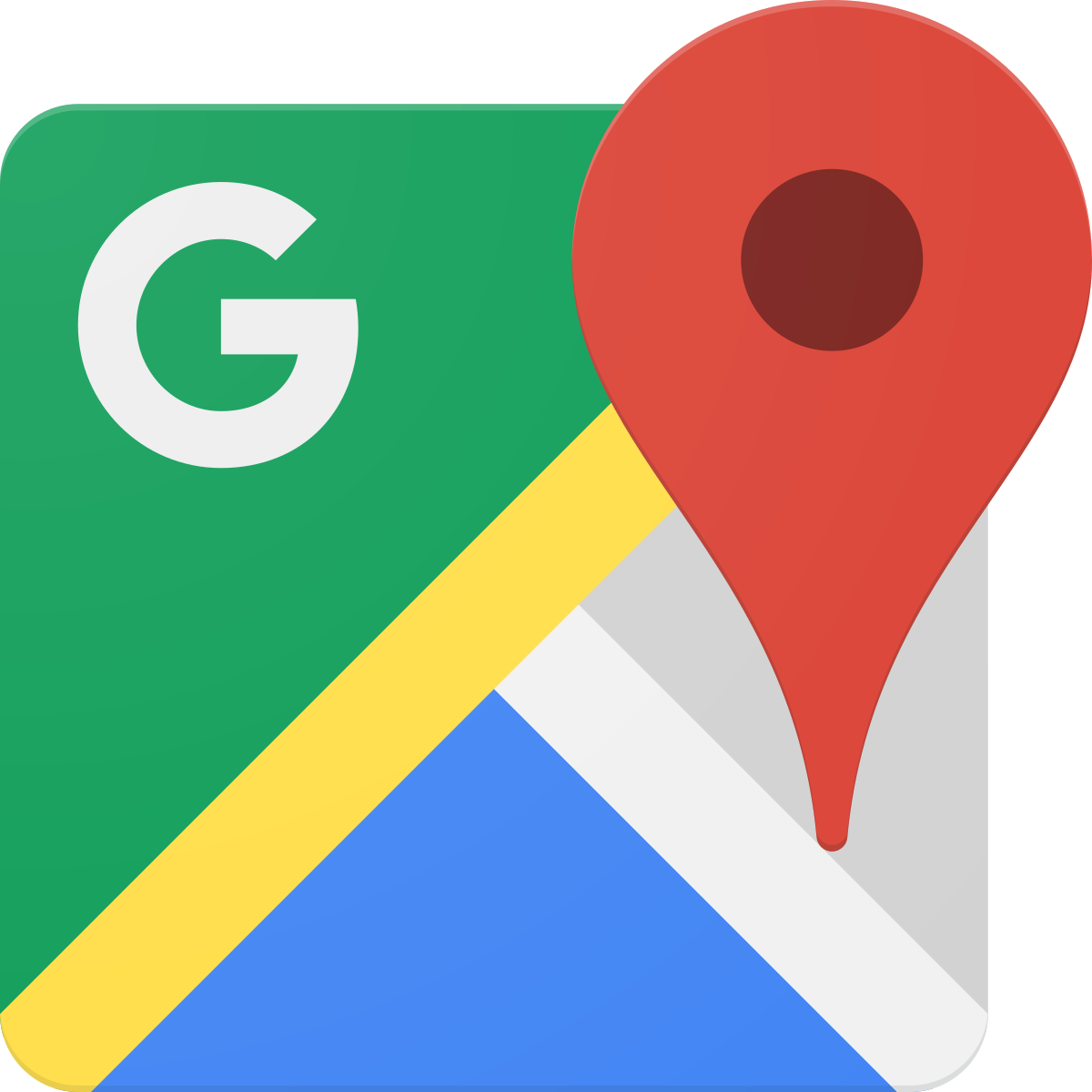 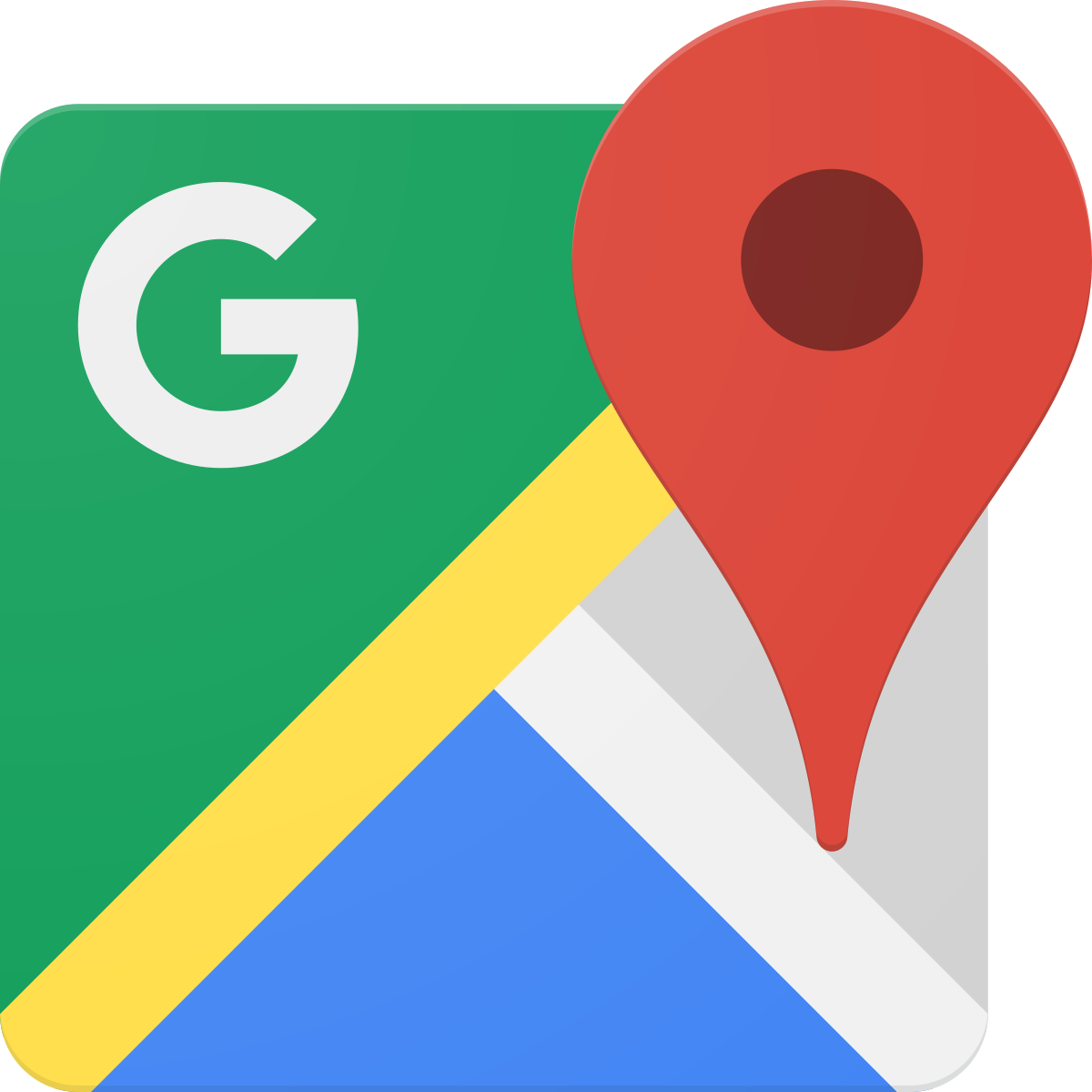